9 ﹡王 几 何
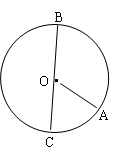 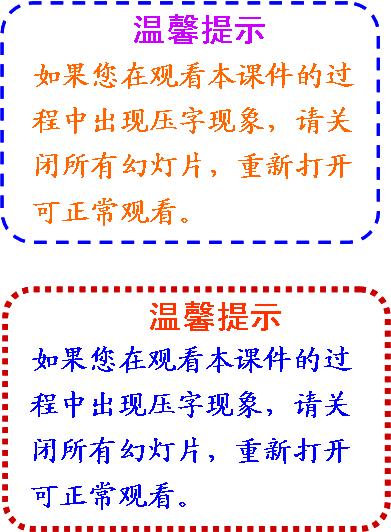 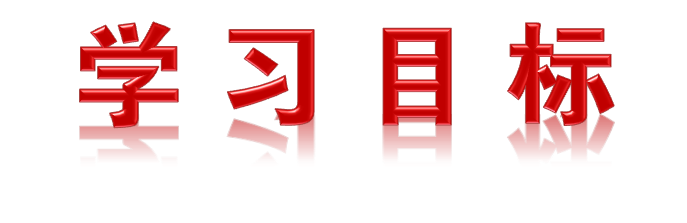 1.整体感知课文，概括课文的主要内容。
2.学习描写人物的方法，分析人物的性格特点。
3.培养学生热爱知识和持之以恒的学习精神。
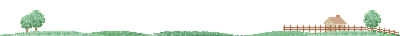 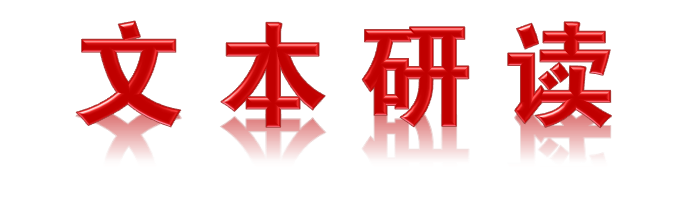 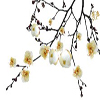 马及时(1946—) ，四川省都江堰市人。民盟成员。1965年毕业于四川都江堰市聚源中学。曾为《都江堰报》记者、编辑、新闻部副主任。现为都江堰市作家协会副主席。儿童文学作家、诗人，著有散文诗集《最后一片树叶》，诗集《泥土与爱情》《树杈上的月亮》《中国孩子》等，歌词《茶山谣》等。
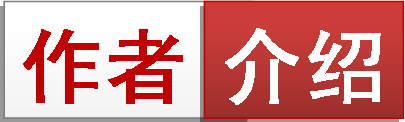 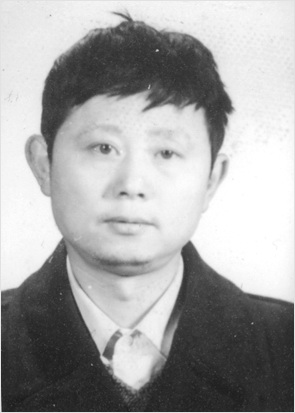 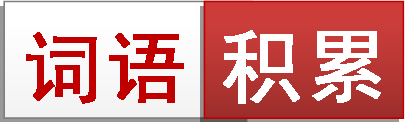 一、读一读
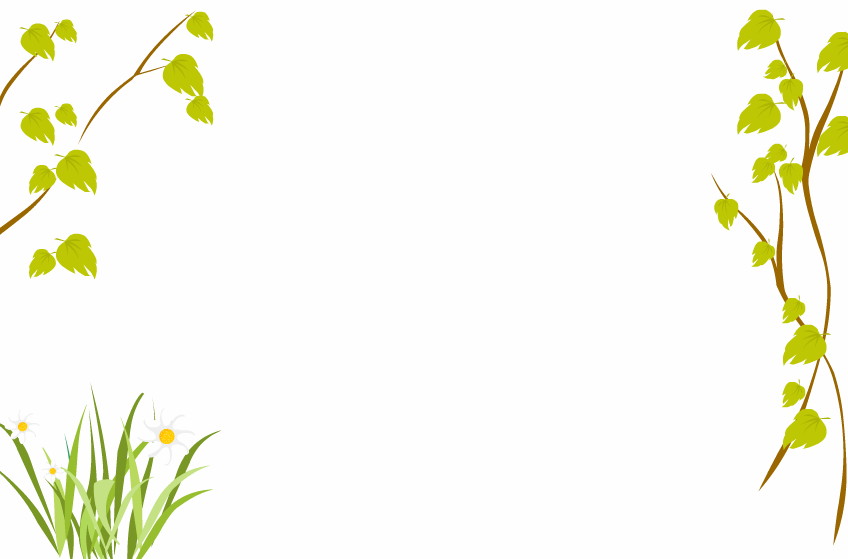 yú
须臾 (     )            屏息 (     )

嘈杂（     ）           优雅 (     )
 
绰号 (     )            离谱 (     )     
 
叛逆 (     )            铭记 (     )
bǐnɡ
yǎ
cáo
pǔ
chuò
mínɡ
nì
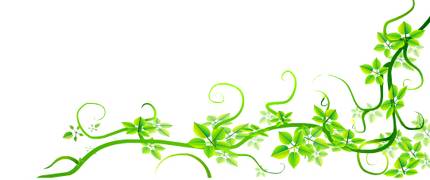 二、记一记
长久地坚持下去。
①持之以恒 ：
②眉开眼笑 ：
③鸦雀无声 ：
④哄堂大笑 ：
形容高兴愉快的样子。
形容非常安静。
形容全屋子的人同时大笑。
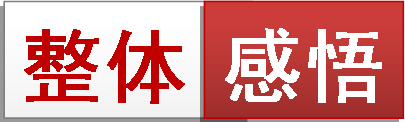 1.请同学们快速朗读课文，用简洁的语言概括文章写了王玉琳老师的哪几件事？
在黑板上徒手画出标准的圆和三角形； 向同学们介绍自己的绰号“王几何”；让同学们在黑板上画圆和三角形；下课前的结束语富有教育意义。
2.理清文章结构层次。
第一部分（第1段）：总写我们上第一节几何课前的好奇和渴望之情。
第二部分（2～28段）：记叙了王老师上第一堂几何课的几件事。
第三部分（29段）：点明王老师是父亲的好朋友。
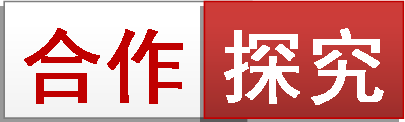 1.在文中勾画出描写王老师的肖像、动作、语言、神态等描写的语句，并分析表现了其怎样的性格特点。 
2.王老师请同学们画圆和三角形的目的是什么？ 
3.你认为王老师是一位怎样的老师？
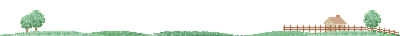 1.在文中勾画出描写王老师的肖像、动作、语言、神态等描写的语句，并分析表现了其怎样的性格特点。
（1）须臾，一个方头大耳、矮胖结实的中年人夹着一本厚书和一个大圆规、一个大三角板挤进门，眨眼工夫就站到了讲台上。
外貌、动作描写，“方头大耳”“矮胖”描写了王老师不漂亮的外貌。“挤”“眨眼工夫就站到了”表现了王老师虽胖但行动敏捷的特点。
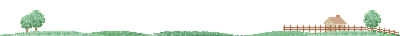 （2）那矮胖老师一句话不说，像一尊笑面佛一样，只是站在讲台上哑笑。眉梢、眼角、鼻孔、嘴巴、耳朵，可以说，他脸上的每一个器官，每一条皱纹，甚至每一根头发都在微笑!
神态描写，生动传神地写出了王老师爱笑，平易近人的性格特点。
（3）他突然面向课堂，反手在背后的黑板上徒手画了一个篮球大的圆，紧接着，又反手画了一个等边三角形。 
动作描写，王老师把他的绝技“徒手画圆”“反手画等边三角形”展示给大家，这是王老师的教学艺术。
（4）“上几届的同学，承蒙他们的特别关爱，私下里给本老师取了个绰号——” 矮胖老师缓缓转过身去，挥手在黑板上优雅地又写了三个大字：王几何。
语言描写，王老师的语言充满了幽默风趣，非常吸引学生。从而侧面烘托了王老师的教学艺术之高。
（5）王老师却毫不理会满教室的笑声，继续用他那金属般的声音说：“这就是那些老同学给我取的绰号。天啦，本人太喜欢这美妙的绰号了!可惜，从来没有一位同学当面喊我‘王几何’……”
语言描写，“天啦”“可惜”既表现了王老师的幽默风趣，又写出了他的平易近人，让学生容易接近。
（6）胖得像弥勒佛一般的王老师，站在讲台上眉开眼笑：“现在，我就请同学们一个个上台来，用不着反手，只是正面徒手画圆和三角形……”
外貌、神态、语言描写，给人以和蔼可亲的感觉。
（7）王老师下课前的结束语是：“……我反手画圆，只是向大家说明一个简单朴素的道理——只要功夫深，铁棒可以磨成针!我要大家牢记的是一种热爱知识和持之以恒的学习精神……”
语言描写，王老师的话道出了让学生画圆、画三角形的意图，学生在快乐中得到了教育。可见，王老师的教育教学艺术之高。
2.王老师请同学们画圆和三角形的目的是什么？ 
展现了自己较强的专业水平，引发学生们对几何产生浓厚的兴趣，向同学们说明一个简单朴素的道理——只要功夫深，铁棒可以磨成针，教育同学们要热爱知识和有持之以恒的学习精神。
3.你认为王老师是一位怎样的老师？
是一位讲究教育教学方法、寓教于乐、平易近人、和蔼可亲，业务水平极高、幽默风趣的老师。
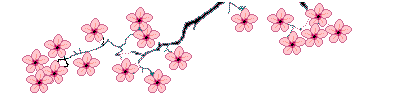 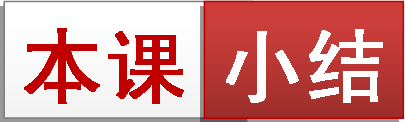 徒手反手画
标准的圆和三角形
幽默风趣
平易近人
业务水平极高 
讲究教育教学方法 
和蔼可亲
关爱学生
介绍自己的
绰号“王几何”
让同学正面
徒手画圆和三角形
富有教育意义
的结束语